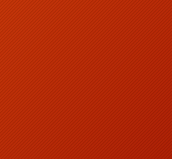 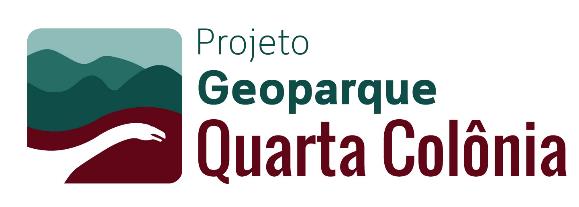 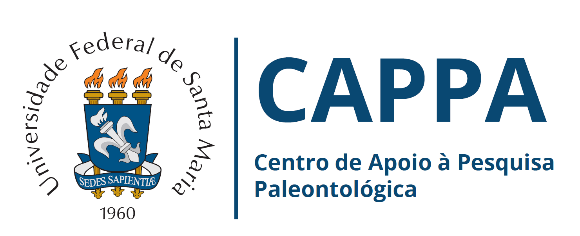 Antes da História:
a Quarta Colônia no tempo profundo
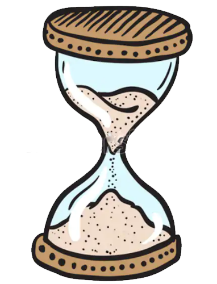 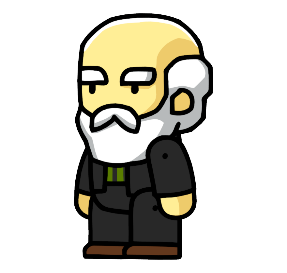 Flávio A. Pretto

flavio.pretto@ufsm.br
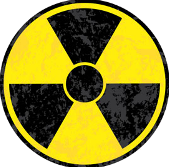 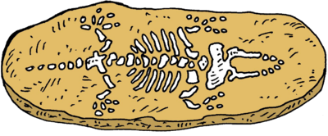 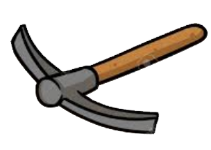 [Speaker Notes: Quanto tempo faz que você está de quarentena? Quanto tempo você sente estar em quarentena? Quanto tempo tem, dentro de seis meses? Como a nossa percepção do tempo muda?]
O tempo é relativo...
[Speaker Notes: Quanto tempo tem, ao longo de um ano? Tempo: um conceito relativo. Relativo à idade. Relativo à nossa idade.]
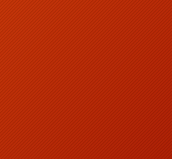 4.500.000.000 anos
(4.500 Ma)
Tempo geológico
Relativo à idade da própria Terra

Medido em Eras e Períodos, de milhares e milhões de anos

Um tempo PROFUNDO, difícil de imaginar
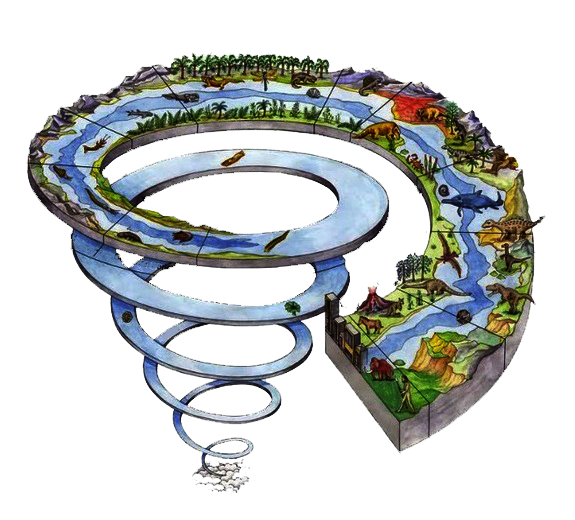 origem dos dinossauros
(233 Ma)
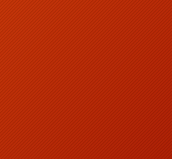 Triceratops
(66 Ma)
origem da vida 
(~3.500 Ma)
origem da humanidade 
(~0,30 Ma)
origem da Terra 
(4.500 Ma)
[Speaker Notes: Se o tempo fosse um precipício, e cada ano de história da terra correspondesse a um metro, ele teria uma profundidade de mais de 4 milhões de km. Uma pessoa em queda livre demoraria quase mil dias (dois anos e meio) para chegar ao fundo desse precipício, a 200km/h.]
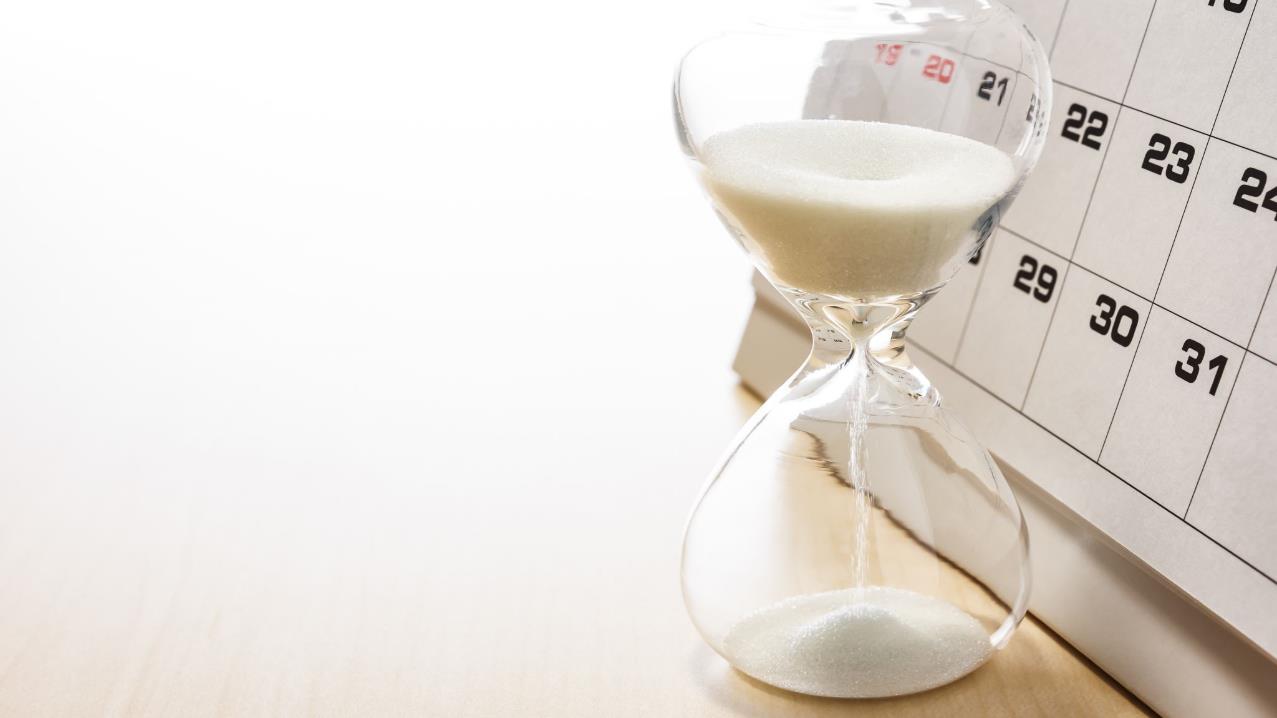 E se espremermos  a história da Terra 

ao longo de um ano?
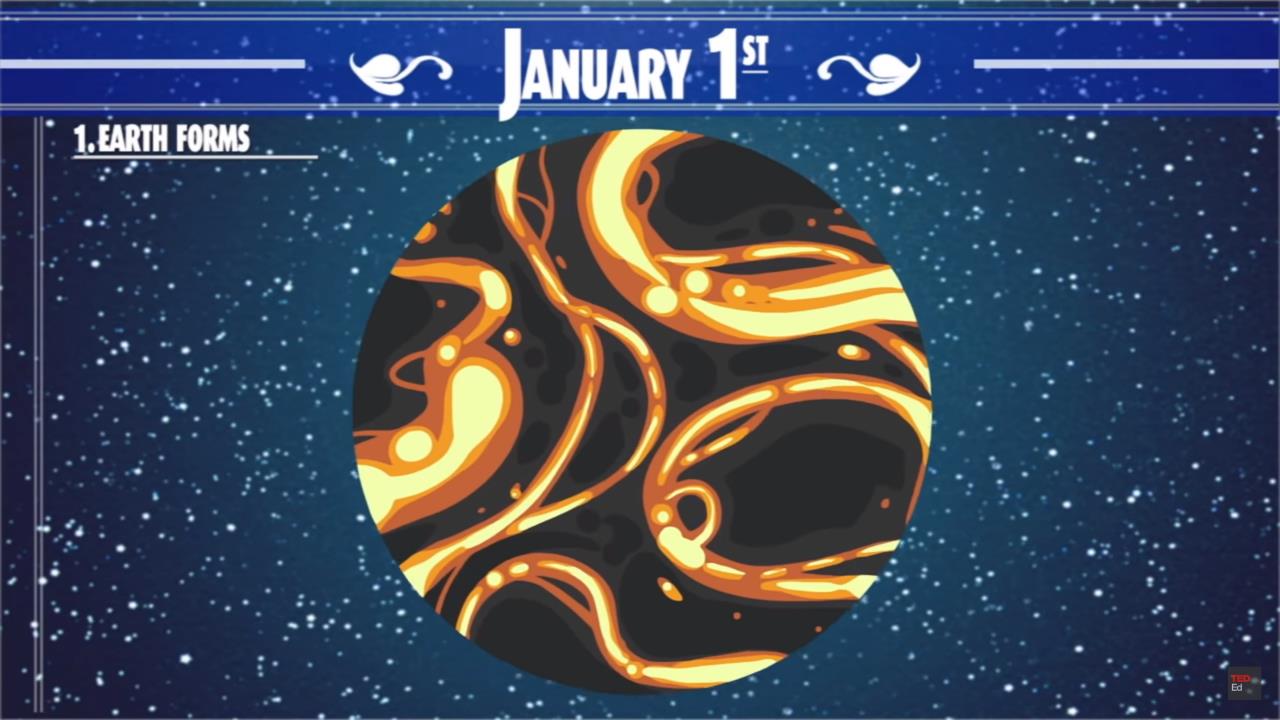 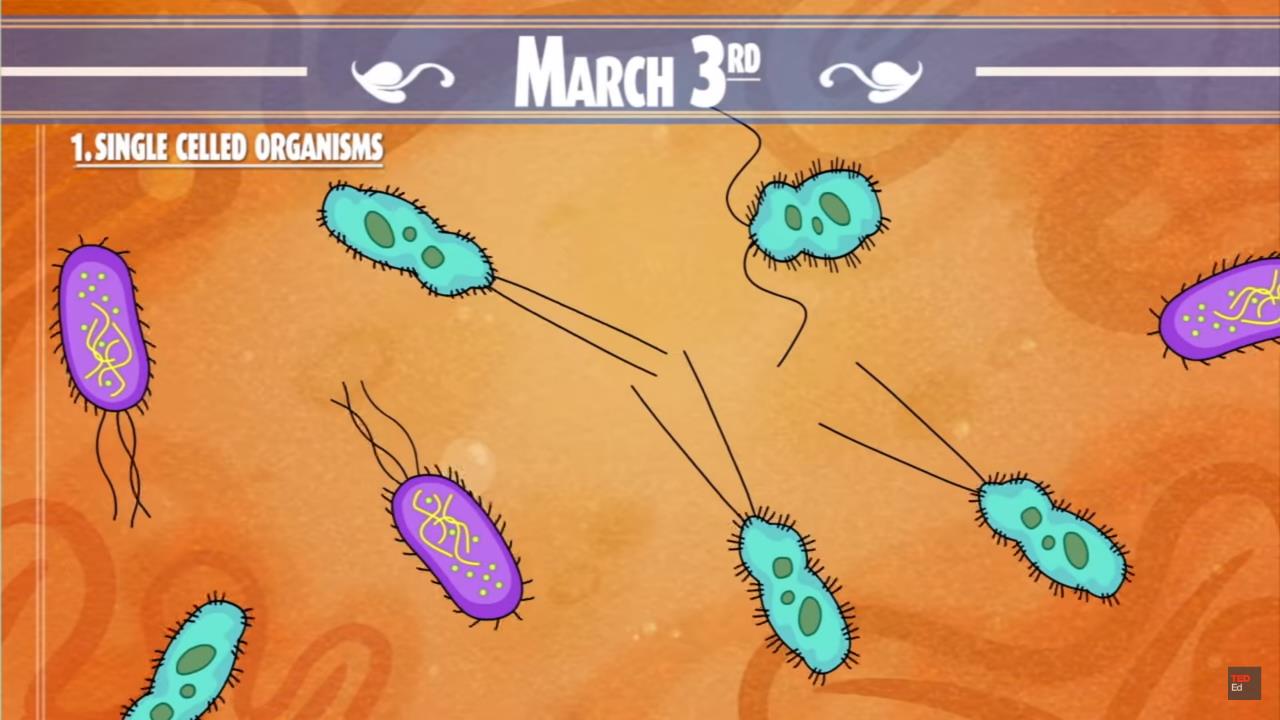 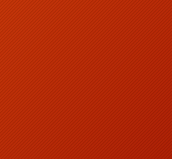 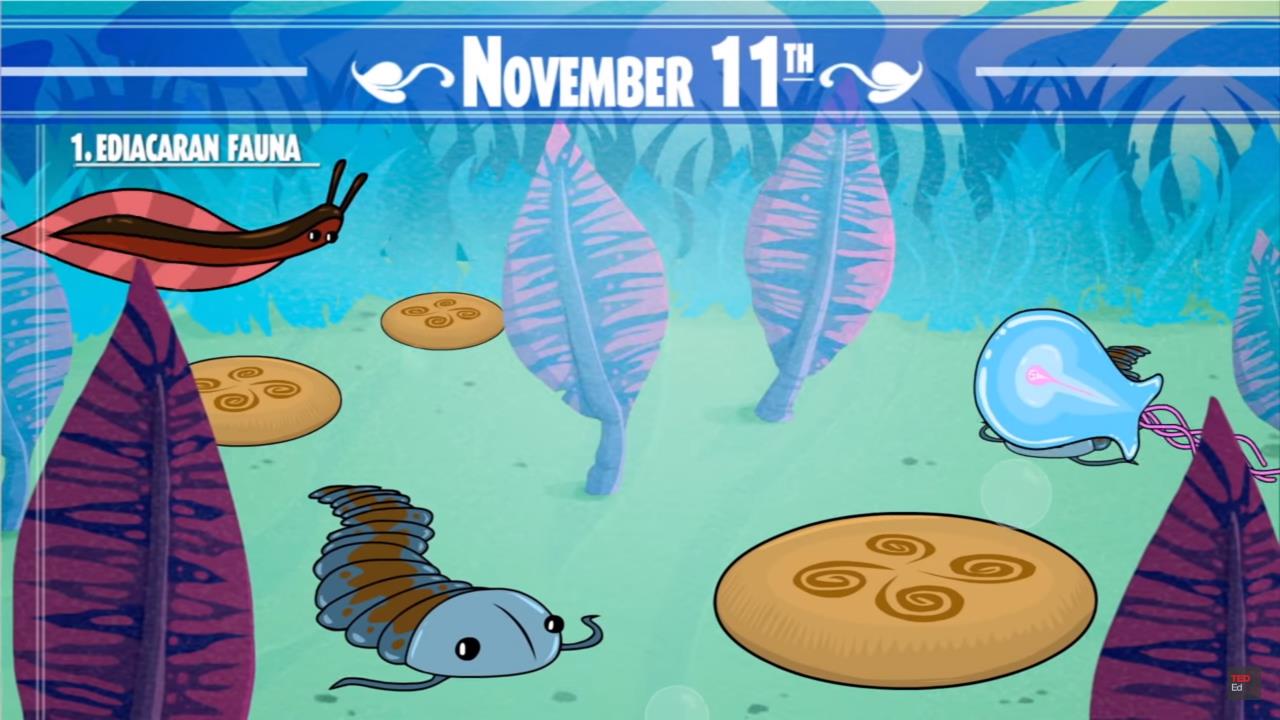 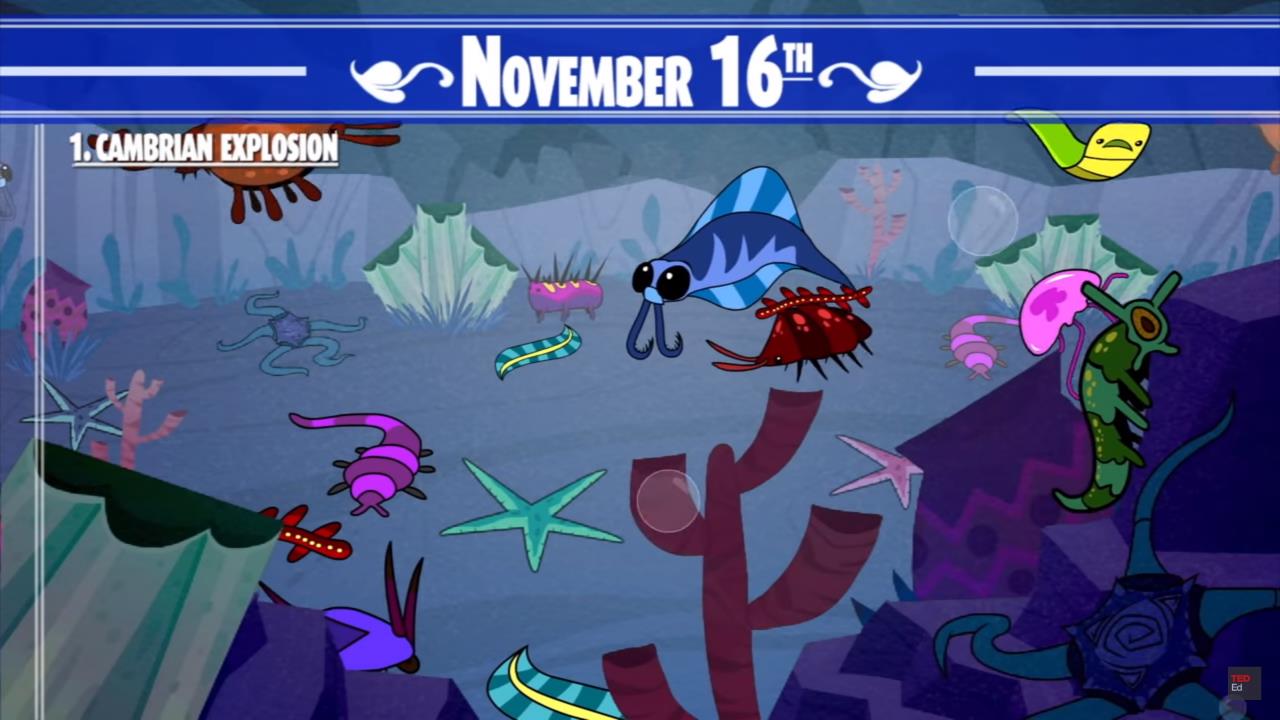 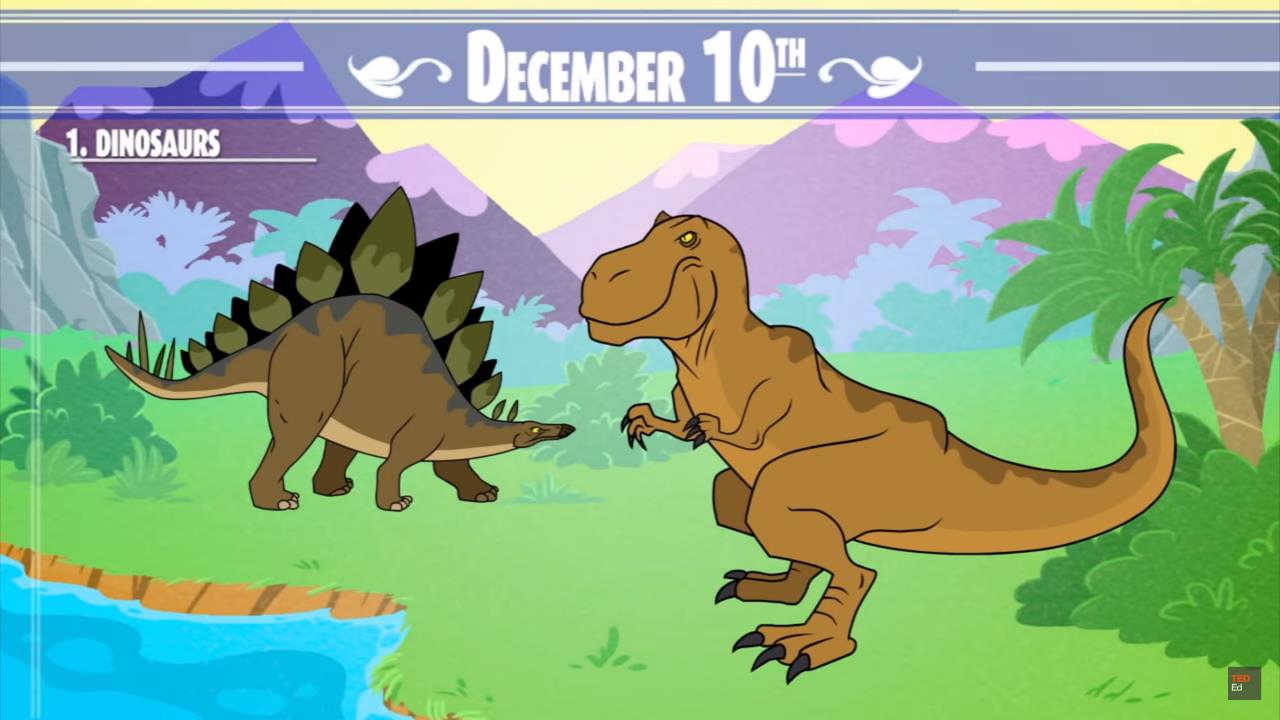 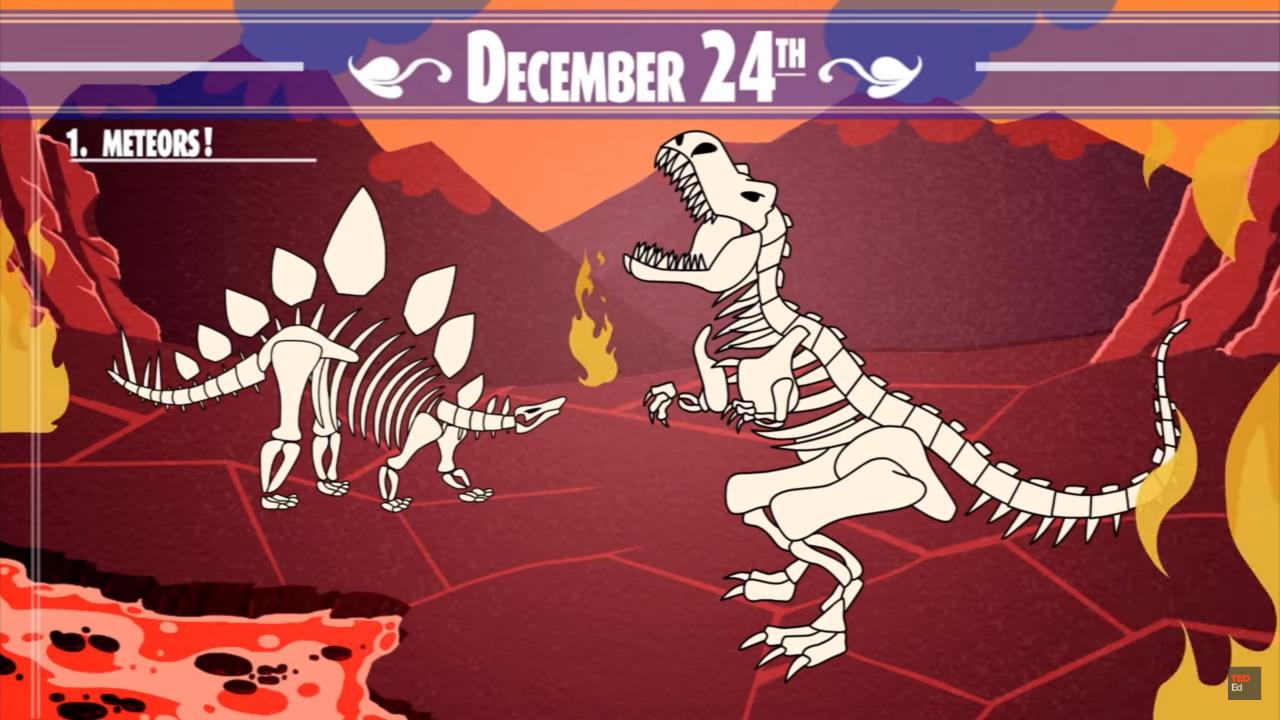 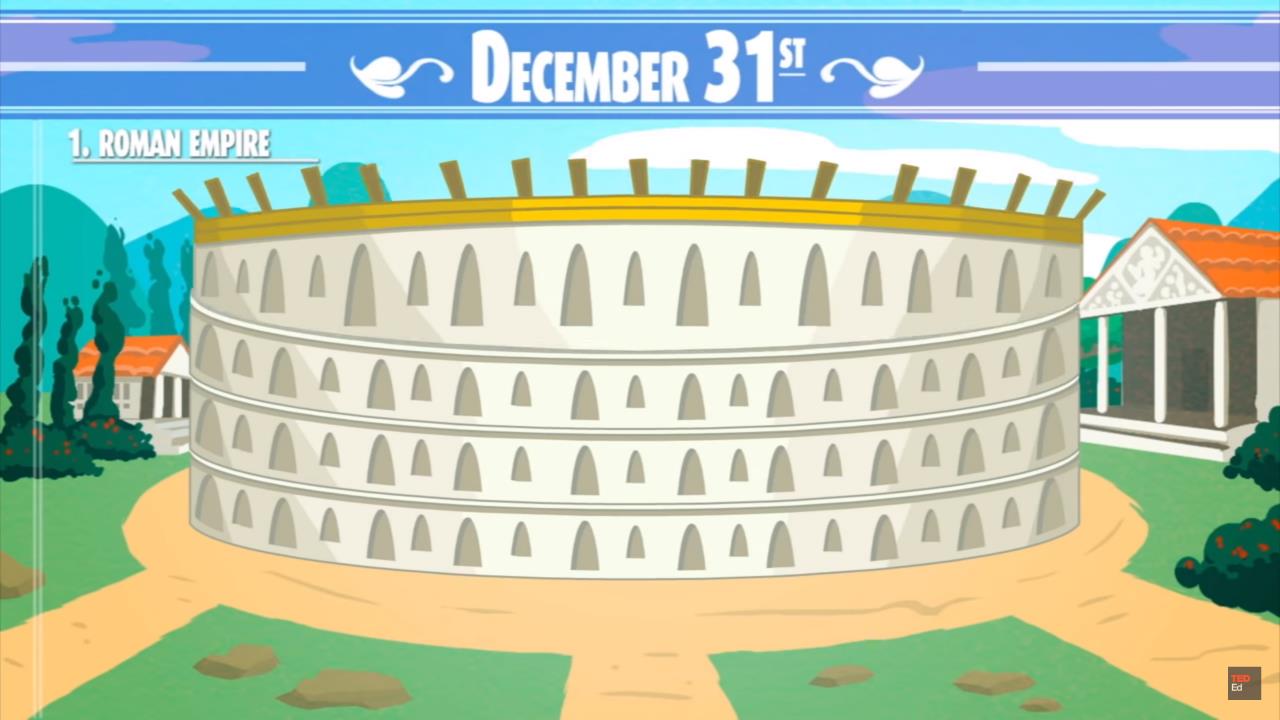 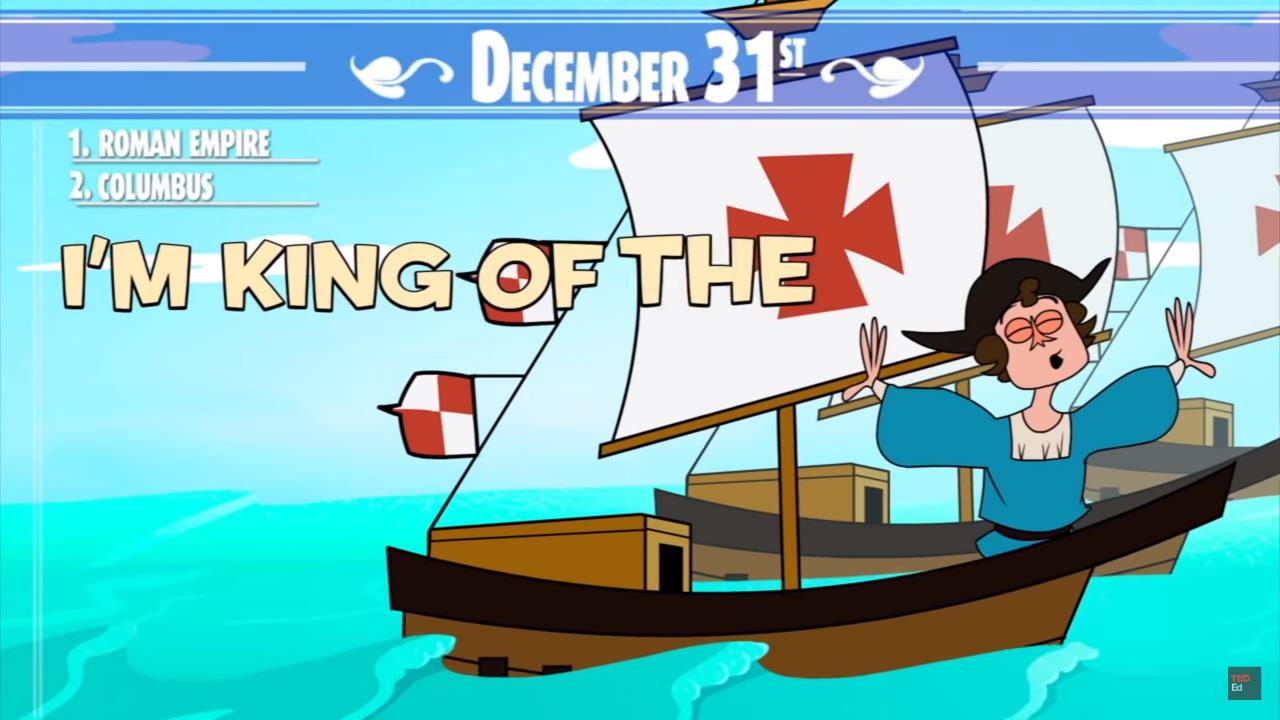 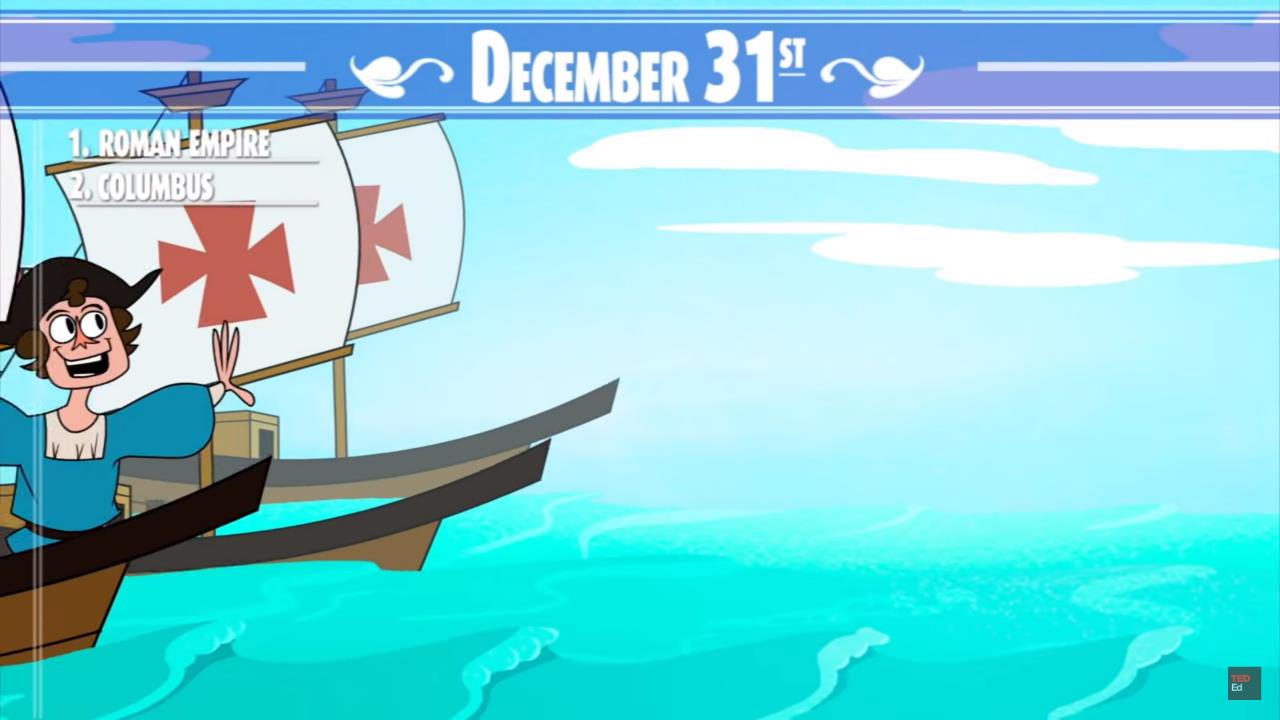 Como sabemos essas idades?
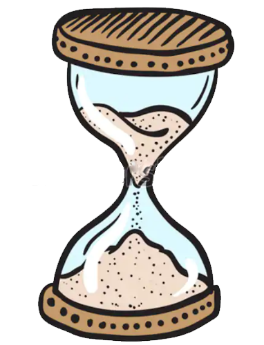 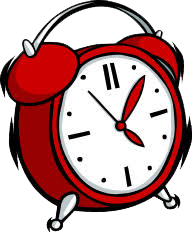 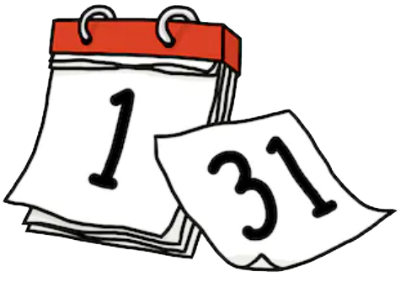 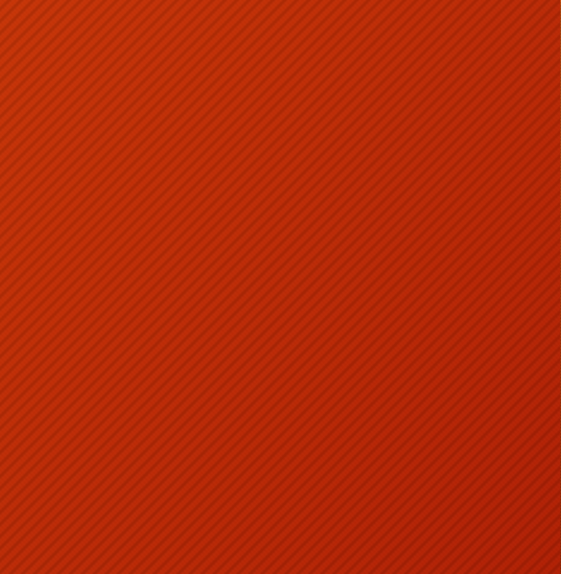 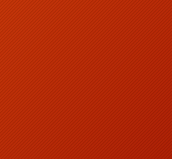 Radiometria:



Decaimento de elementos radioativos


Carbono-14  Nitrogênio
Urânio  Chumbo
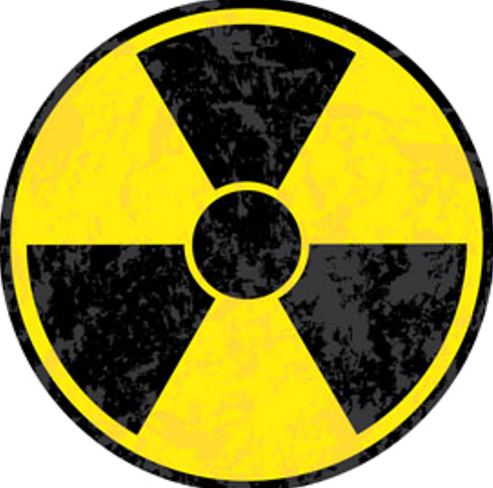 5.730 anos
11.460 anos
17.190 anos
22.920 anos
28.650 anos
34.380 anos
34.380 anos
40.110 anos
45.840 anos
51.570 anos
Meia-vida
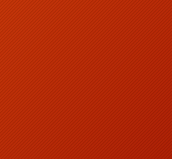 Carbono 14  Nitrogênio
Tempo necessário para que metade da massa de uma amostra instável decaia
5.730
5.730
5.730
5.730
5.730
5.730
5.730
5.730
5.730
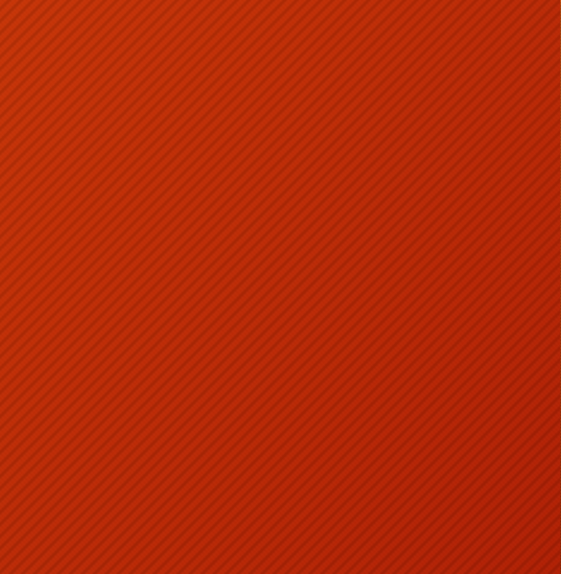 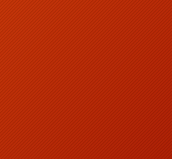 Meia-vida:



Cada forma instável de um elemento químico (isótopo) tem seu próprio valor de meia-vida!
50% - 1 meia-vida = 4.470 Ma
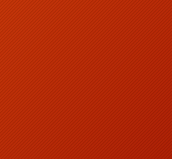 75% - 2 meias-vidas = 8.940 Ma
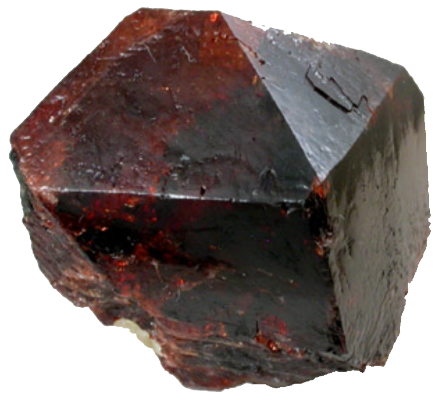 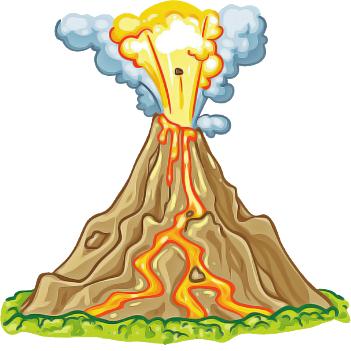 U238
U238
x
U238
x
Pb206
Pb206
Pb206
Pb206
U238
U238
Zircão (Zirconita)
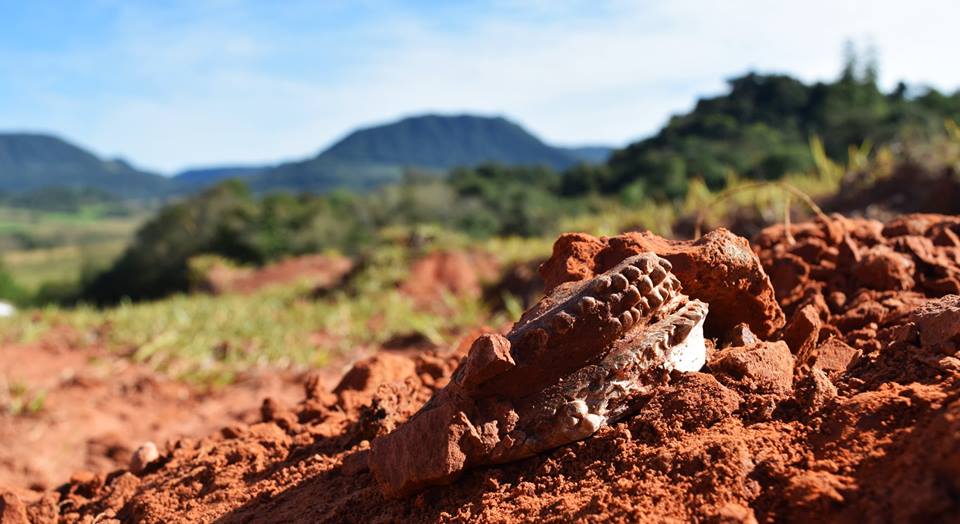 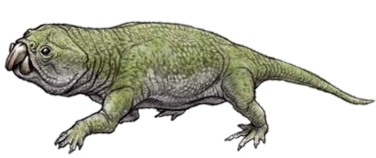 ~233 Ma
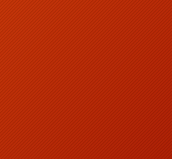 Hyperodapedon
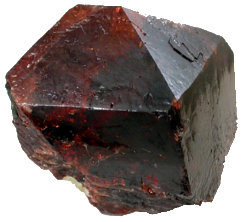 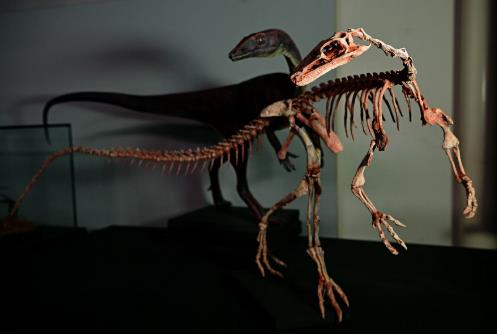 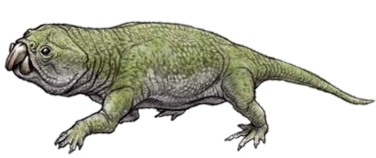 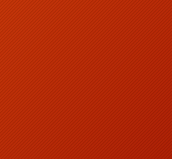 Hyperodapedon
Buriolestes
233 Ma
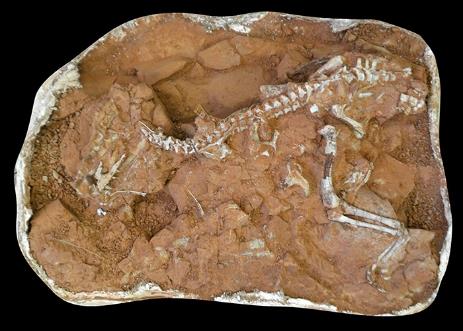 Gnathovorax
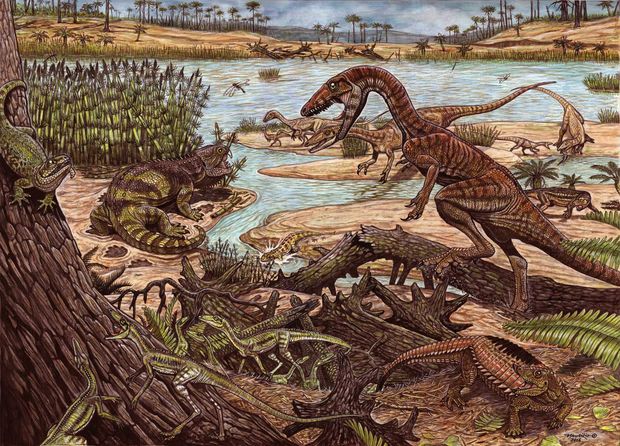 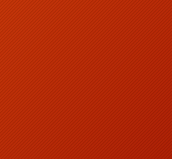 Quarta Colônia
233 Ma
Arte de Maurílio Oliveira
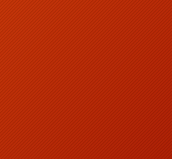 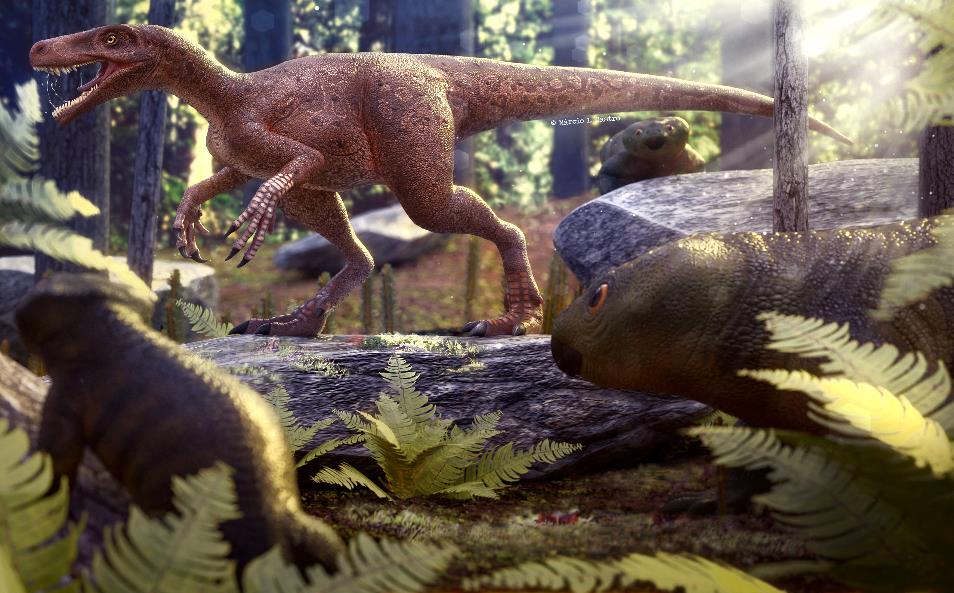 Quarta Colônia
233 Ma
Arte de Márcio Castro
A Quarta Colônia tem os dinossauros mais antigos do mundo!
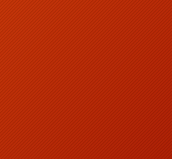 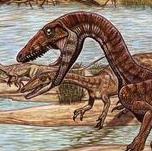 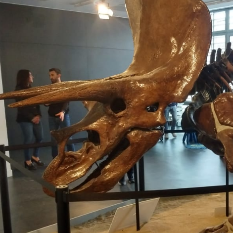 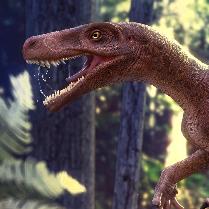 Presente
66 Ma
233 Ma
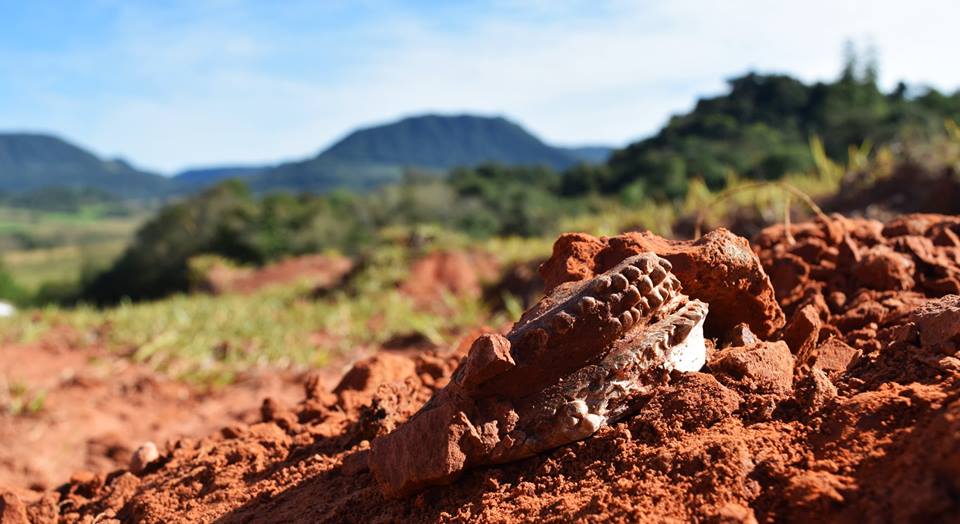 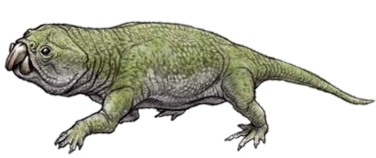 ~130 Ma
~233 Ma
Por que fósseis são importantes?
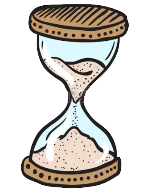 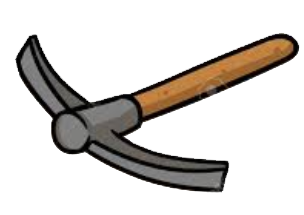 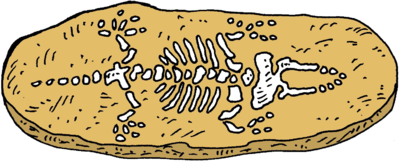 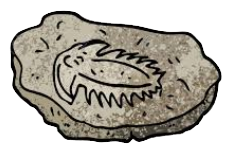 Fósseis são cativantes
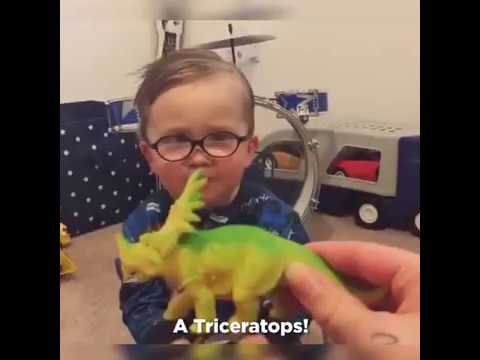 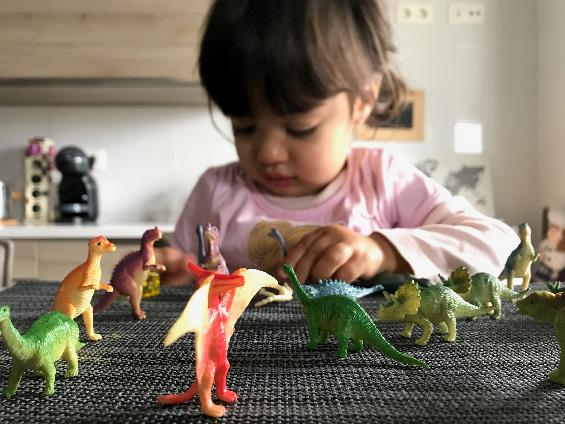 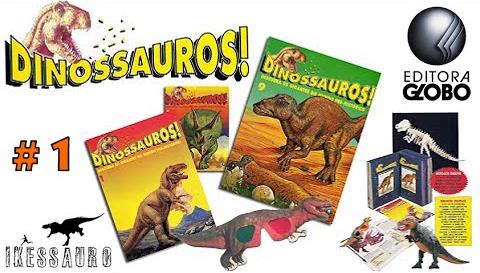 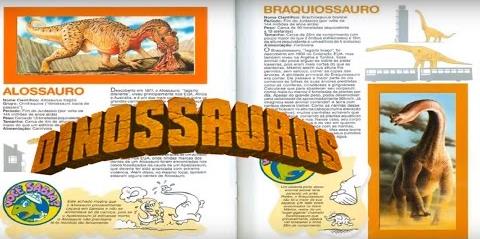 Paleontologia e educação
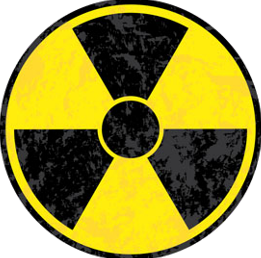 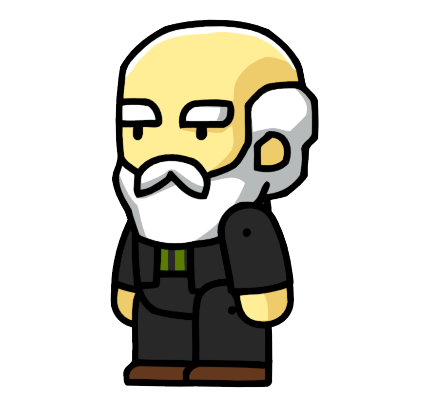 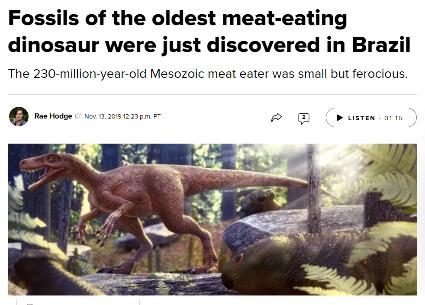 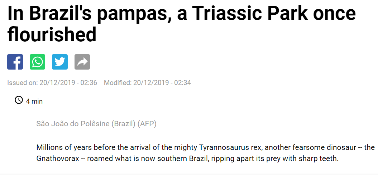 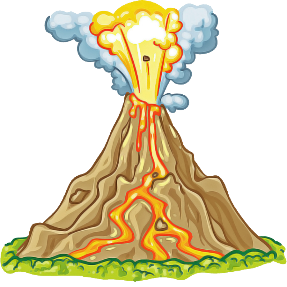 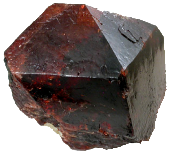 a    b
c    x
b.c
x=
a
Fósseis e marketing
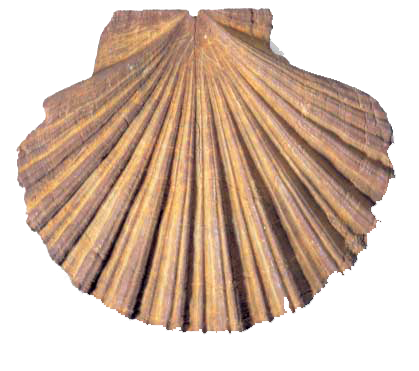 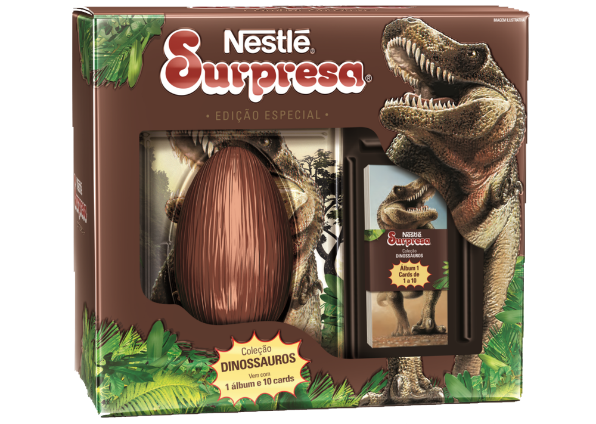 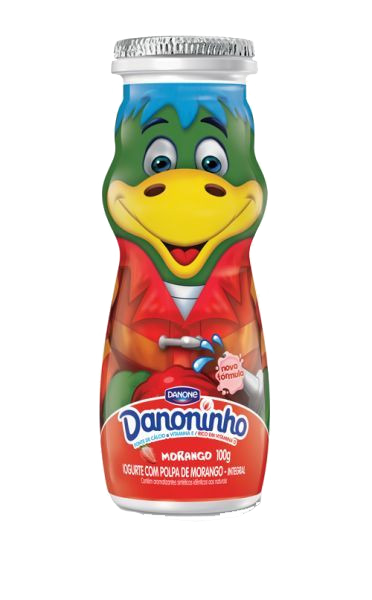 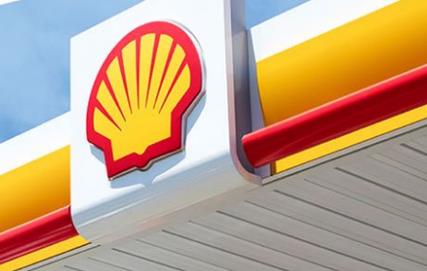 Fósseis são protegidos por lei
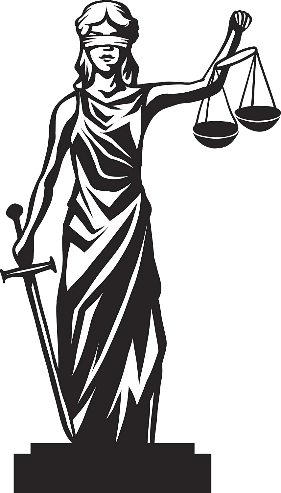 Constituição Federal de 1988
Arts. 23, 24 e 216

Decretos-lei
Proteção de sítios fossilíferos, lei do Patrimônio Cultural 

Leis estaduais
RS - Lei Estadual 11.738/02, de 13/12/2001.
Os fósseis e as mudanças
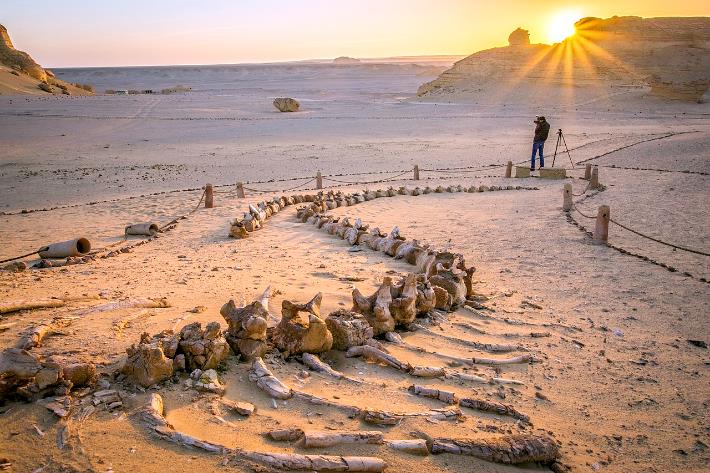 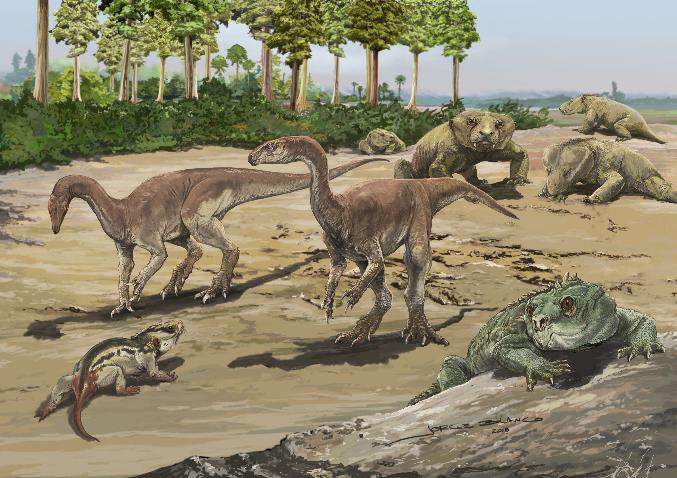 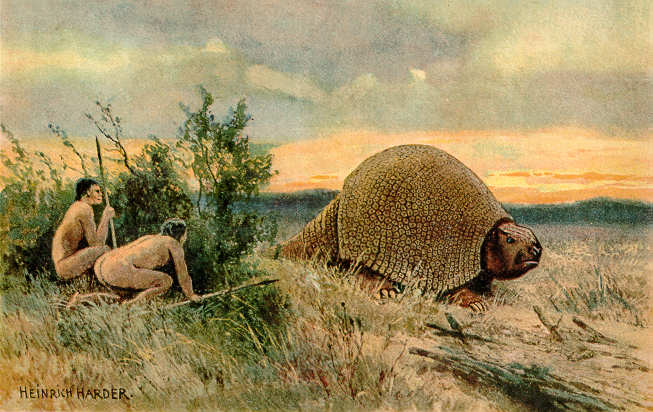 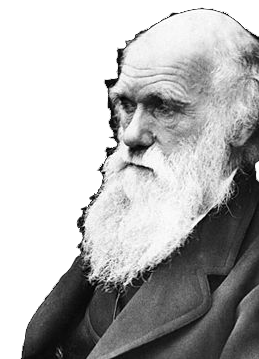 “Eu vejo o registro geológico como uma história do mundo, imperfeitamente guardada, e escrita em um dialeto variável; 
dessa história, nós só possuímos o último volume (...). 
Desse volume, se preservou apenas um ou outro
capítulo, e de cada página, apenas umas poucas 
linhas. Cada palavra da linguagem lentamente 
cambiante, na qual a história supostamente foi 
escrita (...) deve representar as aparentemente 
abruptas mudanças nas formas de vida,
 sepultadas em consecutivas (...) 
formações geológicas.”
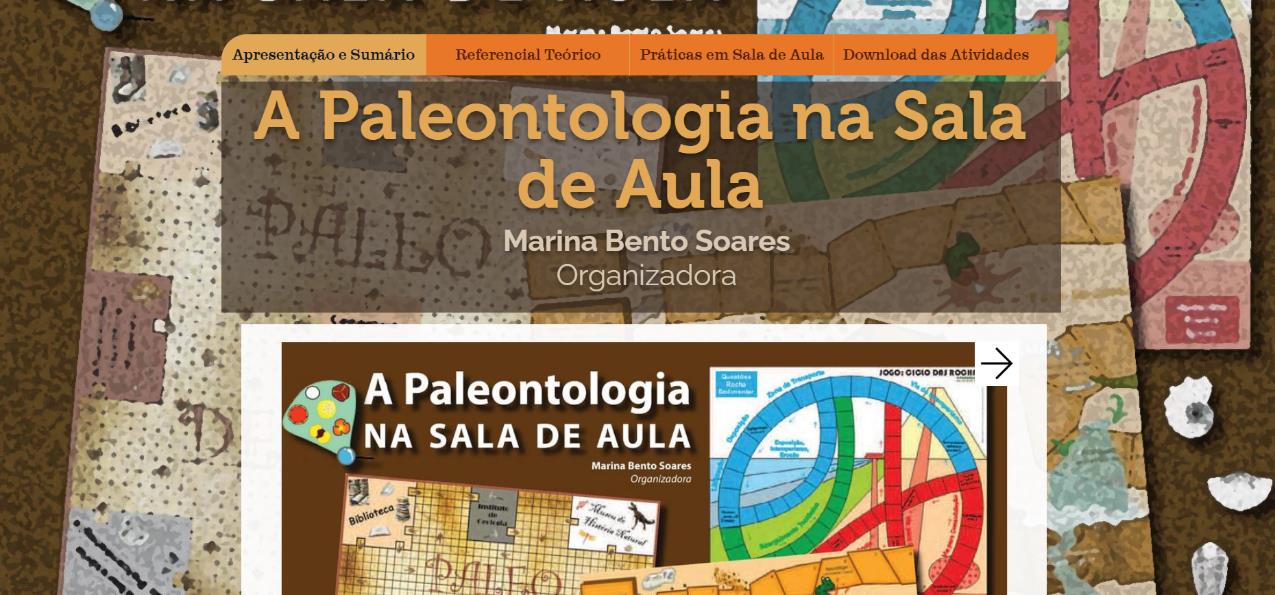 Para se aprofundar
paleontologianasaladeaula.com
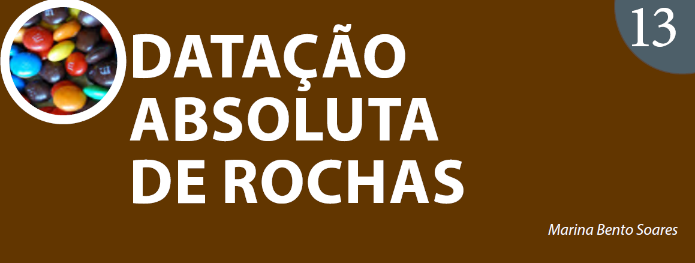 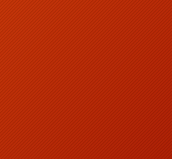 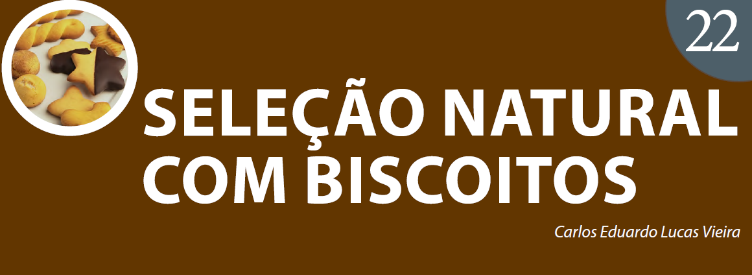 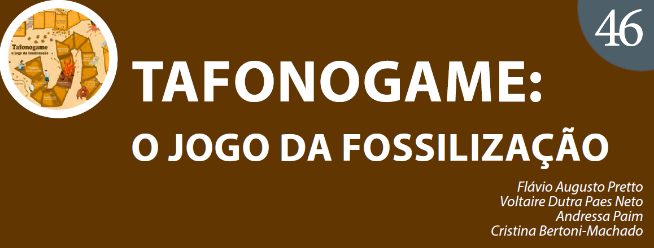 Para seguir no assunto...
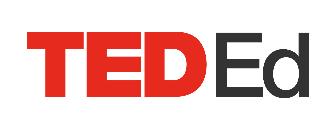 https://youtu.be/tkxWmh-tFGs
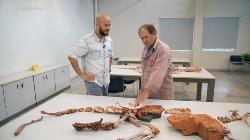 glo.bo/2O25aue
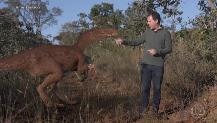 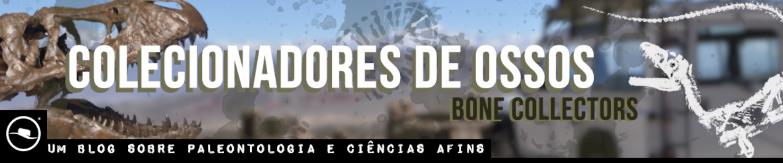 O CAPPA na sua casa
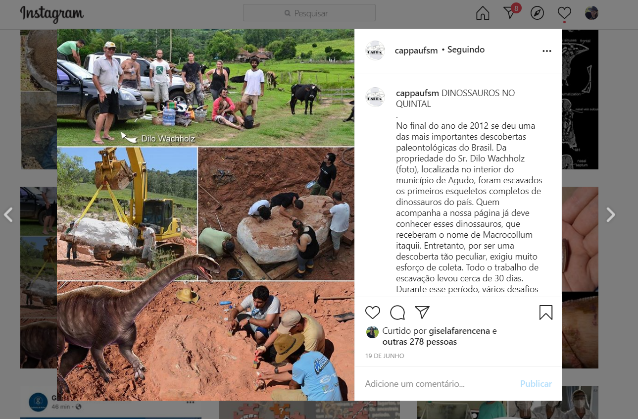 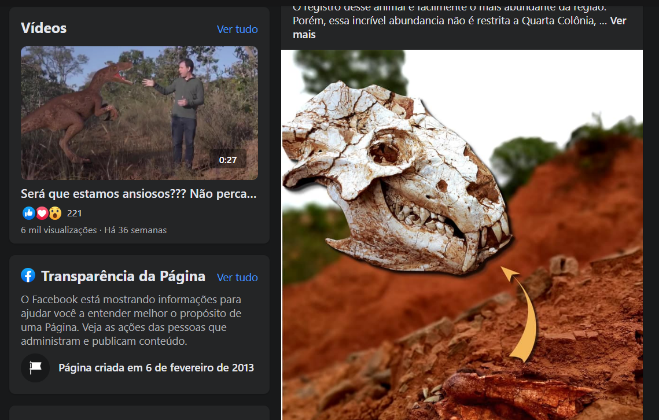 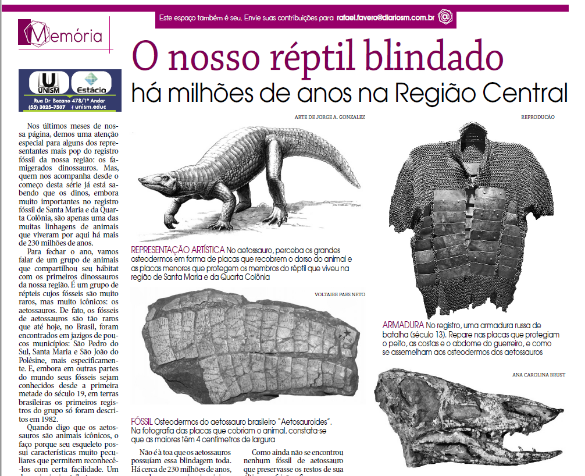 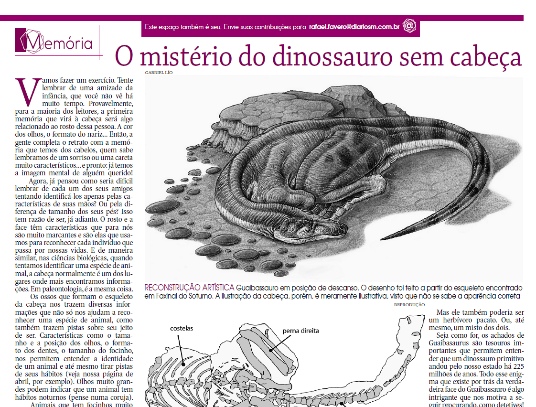 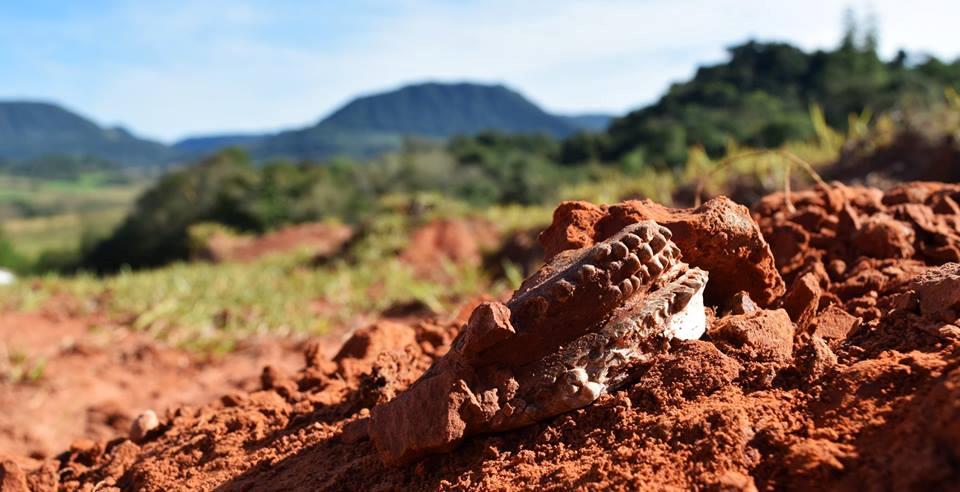 Obrigado!
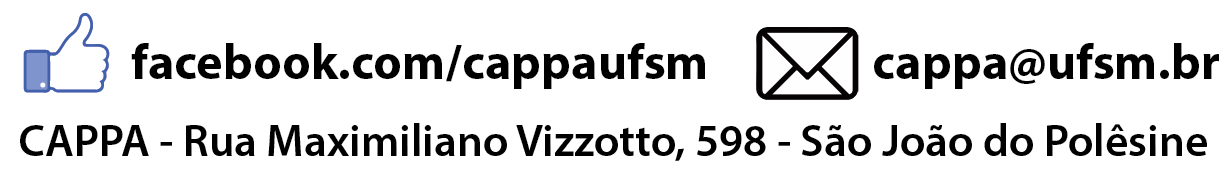